Муниципальное бюджетное общеобразовательное учреждение 
«Средняя школа №  6 им. А.С. Макаренко»
 Проект «Бережливая библиотека»
2022 – 2023 учебный год
КАРТОЧКА ПРОЕКТА «БЕРЕЖЛИВАЯ БИБЛИОТЕКА»
Обоснование выбора
Ключевые риски: нерациональное использование времени на обслуживание читателей






4. Наличие учащихся,
 неудовлетворенных 
сроками оказания услуг

   1. Нерациональное                                           3. Опоздание на урок
        использование
       рабочего времени
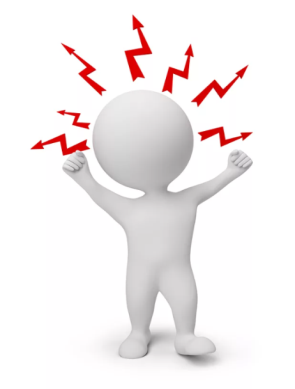 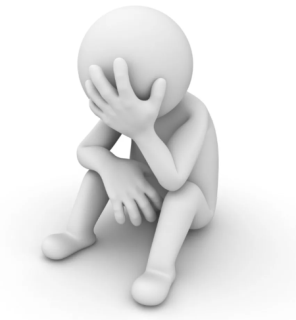 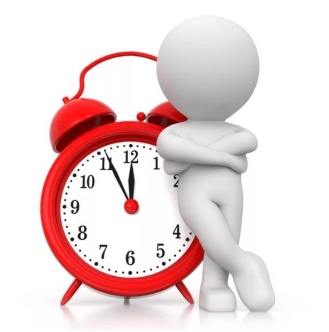 2.Отсутствие книги, невыполнение домашнего задания
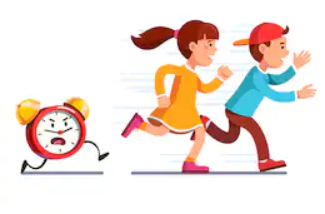 Ключевые события проекта
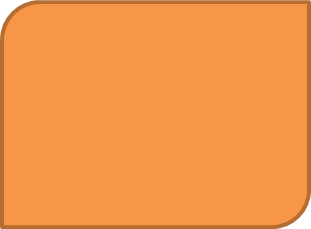 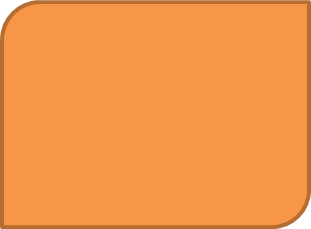 ФАЗА 1
Старт проекта
ФАЗА 2
Диагностика и целевое состояние
ФАЗА 3
Внедрение улучшений
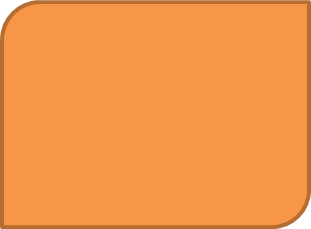 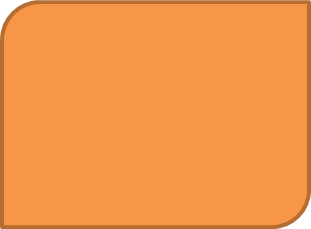 ФАЗА 4
Анализ и исправление ошибок
Мониторинг по внедрению улучшений
ФАЗА 5
Закрепление результатов и закрытие проекта
Принятые решения
2) Использование программных и технических средств для учёта библиотечного фонда (сайт библиотеки, штрихкодирование)
Эффекты:
Введение автоматизированного учёта книг.
Сокращение времени приема/выдачи книг и, как следствие, увеличение числа обслуженных заказчиков за единицу времени.
Возможность определить владельца потерянной книги.
3) Использование qr-кодов для быстрого доступа к информации о книге, об электронных ресурсах для скачивания электронной книги.
Эффекты:
Снижение риска невыполнения домашнего задания из-за отсутствия книги в библиотеке.
Привлечение учеников к созданию электронного каталога книг.
Повышение интереса учащихся к чтению.
1) Вынесение части библиотечного фонда в свободное обращение (буккроссинг) на стеллажи в школьном пространстве.
Эффекты:
Книги станут более доступными.
Освободится место в библиотеке для расширения читального зала.
Повышение интереса учащихся к чтению.
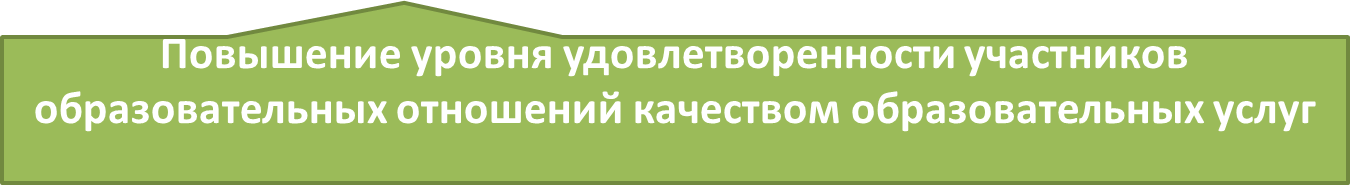 Карта текущего состояния
Потеря времени
Ожидание 
в очереди
Приём книг 
библиотекарем
Поиск книги в библиотечном фонде
Заполнение формуляра, выдача книги
Время протекания процесса
7  МИНУТ
2 мин                               3 мин                                 2 мин
Невыполнение домашнего задания
Отсутствие книги
Карта целевого состояния
Сдача книг в специализиро-ванный ящик
Поиск книги по электронному каталогу
Поиск книги на полке, сканирование штрих-кода, выдача книги
Время протекания процесса
3  МИНУТЫ
Выбор книги с помощью «Буккроссинга»
1 мин                                 2 мин
qr – код для скачивания электронной книги
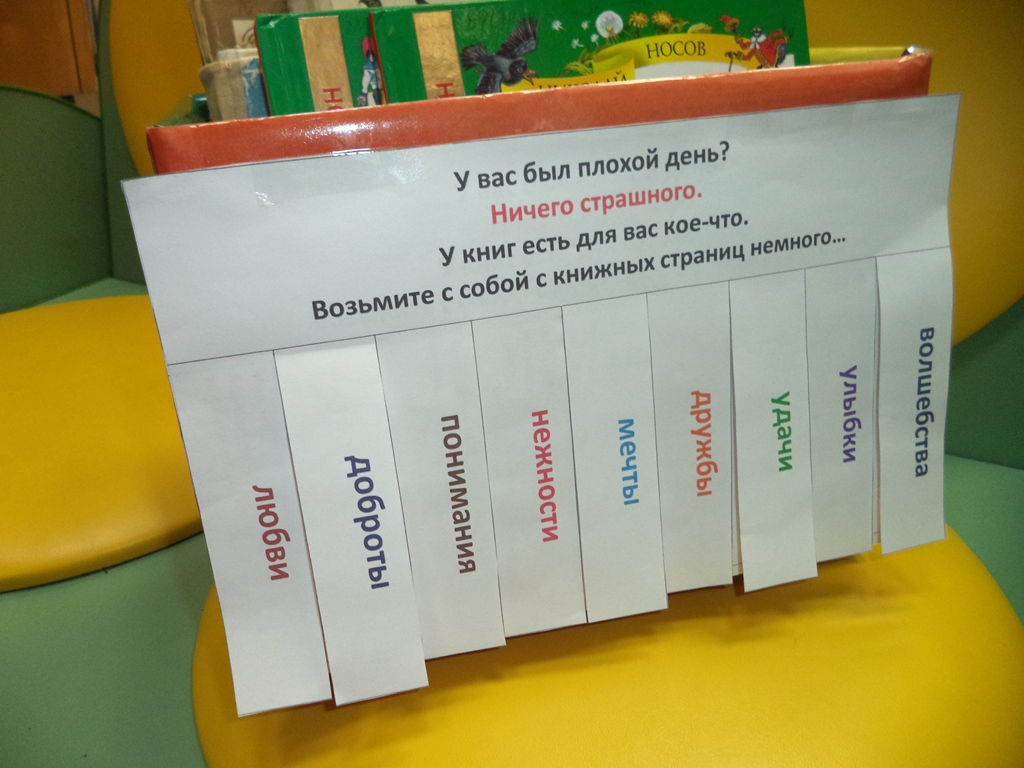